Rencontre nationale rénovation CAP – BAC PRO
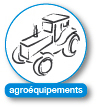 Maintenance des matériels
Lycée Raspail - Paris
22 & 23 mars 2016
matériel agricole
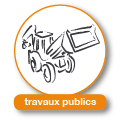 Réflexion liée à l’organisation des enseignements
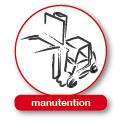 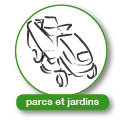 Jean-Paul Krebs, IEN ET académie de Caen
espaces verts
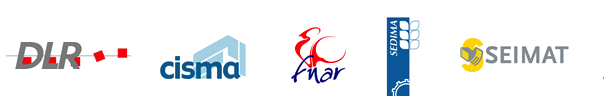 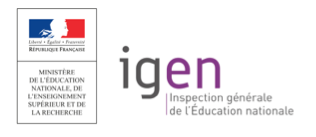 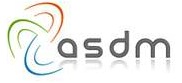 Les éléments pour bâtir une planification
L’organisation pratique des activités
Concept de séquence
Thèmes / CI
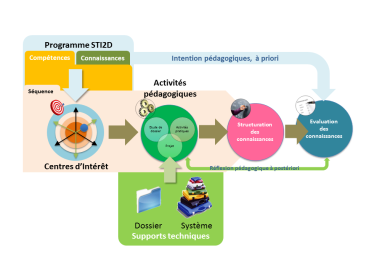 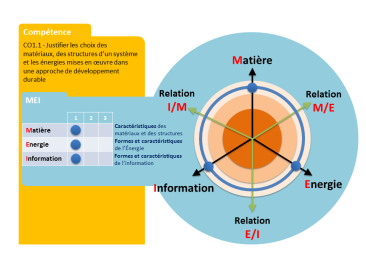 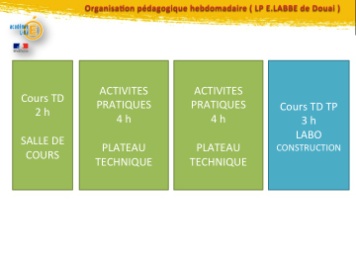 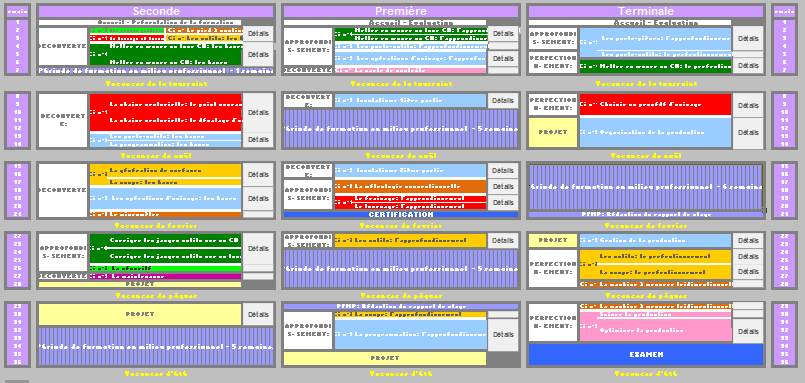 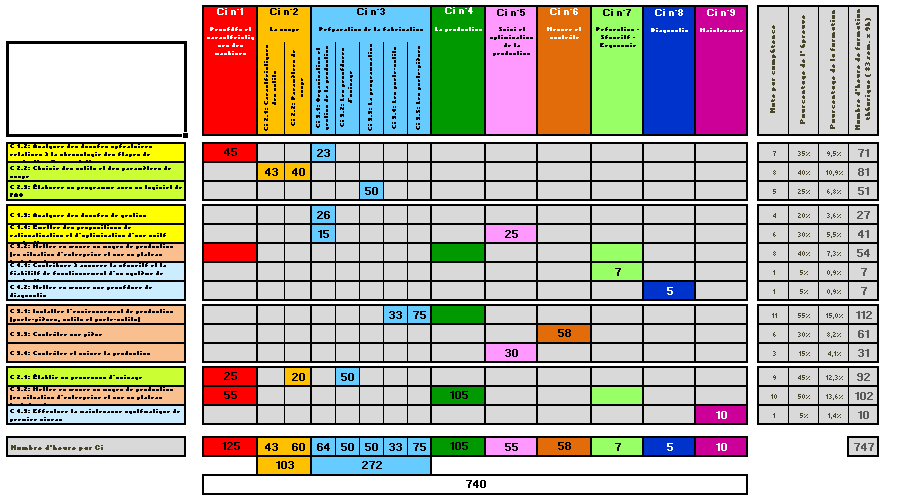 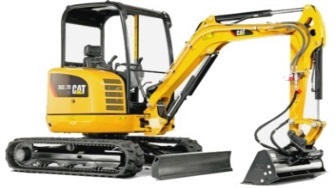 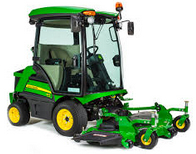 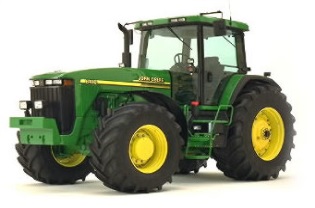 Les supports
Matrice de la répartition horaire
Matrices compétences/CI/savoirs
L’organisation hebdomadaire s’appuie sur un cadre et un ensemble de textes…
Etude de la grille 1
[Speaker Notes: Focale uniquement sur la grille 1 auxquelles sont rattachées les spécialités de Léhec (pour l’autre grille le volume est le même, mais pas les contributeurs)
Renforcement des liens EP et EG nécessaire à la réussite des élèves.
Juxtaposition des enseignements ne garantie pas la cohérence de l’ensemble. Nécessité pour les élèves les plus fragiles de faire les liens nécessaires.
EGLS N’EST PAS: une discipline supplémentaire, déconnectée des programmes
Parallèle avec les PPCP.
ATTENTION: EG n’est pas au service de l’EP mais renforce sa place tout en confortant la professionnalisation des élèves.]
BO 19 février 2009
Annexe 4
Volume complémentaire d'heures-professeur
 
Le volume complémentaire d'heures-professeur, prévu à l'article 5 de l'arrêté, permet les activités en groupes à effectif réduit et les activités de projet. Ce volume est calculé selon les règles précisées ci-dessous:
 
1 - Spécialités de l'établissement rattachées à la grille horaire n° 1:
Pour les divisions dont l'effectif est supérieur à 15 élèves, le volume complémentaire d'heures-professeur est égal au nombre total des élèves de ces divisions, divisé par 20 et multiplié par 11,5.
Pour les divisions dont l'effectif est inférieur ou égal à 15 élèves, le volume complémentaire d'heures-professeur est égal au nombre total des élèves de ces divisions, divisé par 20 et multiplié par 5,75.
Une division isolée dont l'effectif est inférieur ou égal à 15 ne donne droit à aucun volume complémentaire d'heures-professeur.
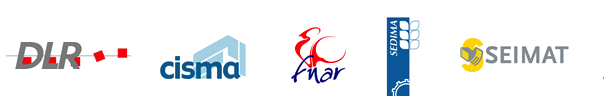 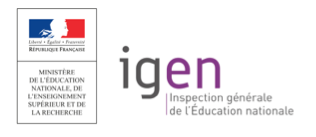 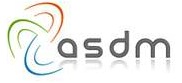 … qui permettent de définir sur le cycle de formation le volume horaire hebdomadaire…
PFMP :			22 semaines
	Périodes d’examens	2 semaines
		
	

	Temps de formation effectif = (3 x 37 semaines) – 24 semaines
Temps de formation effectif
24 Semaines
84 semaines en établissement scolaire / élève
Soit 1152h /  84 semaines  soit 13 ou 14 heures  par semaine/ élève
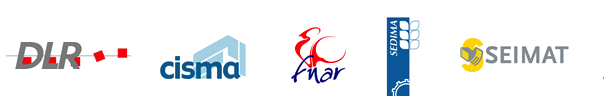 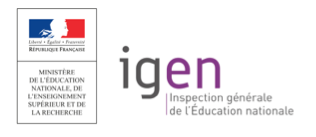 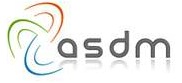 …et en concertation de répartir ce volume horaire de 13 à 14h hebdomadaire élève en fonction des intervenants.
Enseignants
 P4500 (Maintenance)
 P4100 (construction mécanique)
               Répartition horaire possible
10 +4
ou
10+3
ou 
  9+5  (en fonction des ressources humaines)
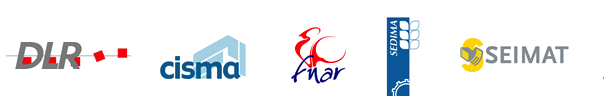 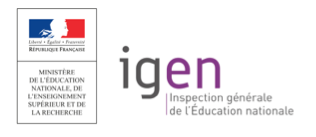 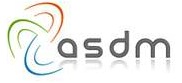 …pour poser une organisation en fonction des moyens, ressources et projets pour la classe.
Cours /TD
2 h CE
SALLE DE COURS
ACTIVITES PROFESSIONNELLES
4 h GR
PLATEAU TECHNIQUE
ACTIVITES PROFESSIONNELLES
4 h GR
PLATEAU TECHNIQUE
Cours TD TP 2h GR 

LABO CONSTRUCTION /
PLATEAU TECHNIQUE
Cours TD TP 2h GR 

LABO CONSTRUCTION /
PLATEAU TECHNIQUE
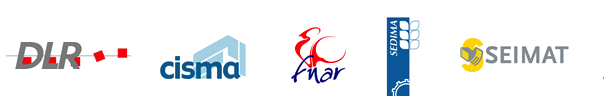 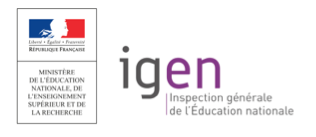 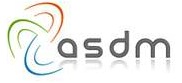 Des dispositifs viennent compléter cette organisation:
L’ AP et les EGLS, enseignements généraux liés à la spécialité:
Un dispositif définit dans le Bulletin Officiel (n°2 du 19/02/2009) 
par les deux articles suivants:
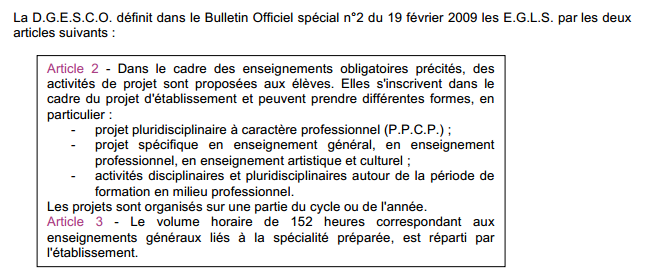 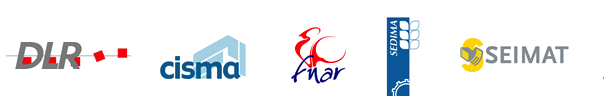 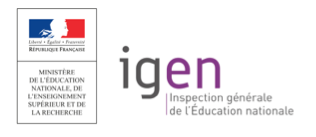 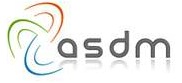 Quelles disciplines concernées?
Autonomie de l’établissement

Règle du « ou »
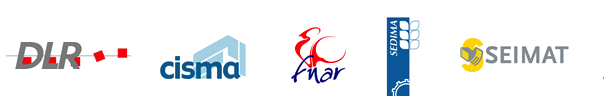 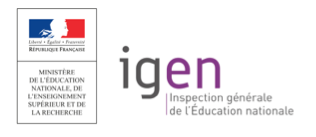 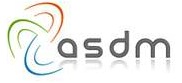 [Speaker Notes: Insister sur le choix des disciplines:
Choix de  l’établ (son autonomie)- discussion en conseil péda – en fonction du contexte local (exemple: ici la classe Euro)
Se poser la question de la place des Langues vivantes pour contribuer en plus?
Réflexion sur l’année ou sur le cycle 

Eviter l’équi-répartition des heures EGLS à l’ensemble des disciplines concernées  objectif= poser la question de la répartition du volume horaire  en fonction de la contribution de chaque discipline]
Cadrage réglementaire
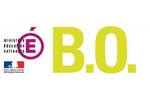 Arrêté du 10 février 2009 (BO spécial n° 2 du 19 février 2009)

Article 2- Dans le cadre des enseignements obligatoires précités, des activités de projet sont proposées aux élèves. Elles s’inscrivent dans le cadre du projet d’établissement et peuvent prendre différentes formes, en particulier:
P.P.C.P.;
Projet spécifique en E.G., en E.P., en enseignement artistique et culturel;
Activités disciplinaires et pluri disciplinaires autour de P.F.M.P.
Les projets sont organisés sur une partie du cycle ou de l’année.

Article 3 - Le volume horaire de 152 heures correspondant aux enseignements généraux liés à la spécialité préparée est réparti par l’établissement.
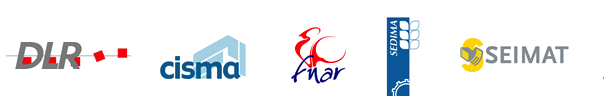 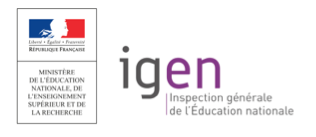 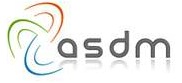 [Speaker Notes: Rappeler l’historique (avant grilles différentes avec volumes horaires différents en fonction de la spécialité= environ 8 grilles différentes)
Dans ce cadre, cela veut dire que la contribution à la professionnalisation doit s’inscrire dans un cadre + large que les 152 heures]
Que faire en E.G.L.S. ?
Des activités visant à développer des connaissances et    
      des compétences utiles à la pratique professionnelle,
Des activités s’appuyant sur un contexte professionnel, 
      sur des matériels utilisés par la profession.
Des activités liées au suivi et à l’évaluation des PFMP.
Des contenus disciplinaires qui s’ajoutent à un tronc 
      commun (ex. modules spécifiques de mathématiques ou de sciences 
         physiques, dont les contenus varient selon les groupes de spécialités).
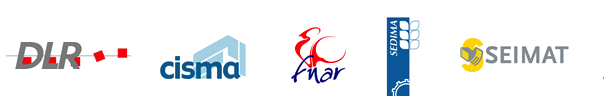 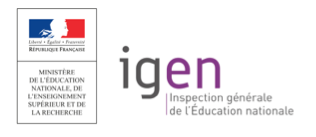 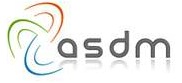 [Speaker Notes: les textes d’accompagnement de la rénovation de la voie professionnelle donnent quelques pistes pour la création de contenus (Porcher 2009).
Les programmes de ces enseignements ne figurent pas dans les programmes disciplinaires.]
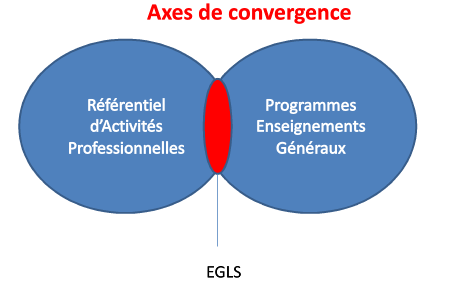 Comment? La démarche
Croiser les programmes EG avec  le RAP
Lister les CAPACITES ou identifier les tâches à développer dans chacune des disciplines de l’EG
Relever les résultats ATTENDUS figurant dans le RAP du diplôme
Formaliser ce croisement / Planifier des programmations pédagogiques
Concevoir des situations d’apprentissage à partir de ces convergences. (en lien avec les capacités  visées par les programmes)
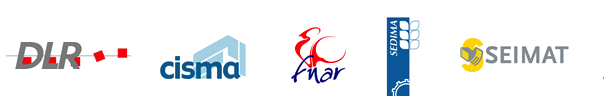 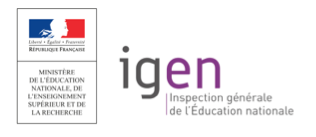 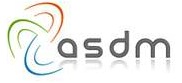 [Speaker Notes: Rôle du CE et du conseil pédagogique et des réunions de travail interdisciplinaire pour identifier les axes de convergences.
Va plus loin: car la programmation des apprentissages des disciplines doit être également repensée et articulée à partir de ce travail.

Rappel: les compétences du Cpéda peuvent être mobilisées notamment pour la coordination des enseignements 

Montrer l’outil Excel au travers de deux exemples de deux disciplines (Math et lettres par exemple)]
Exemples d’outils,
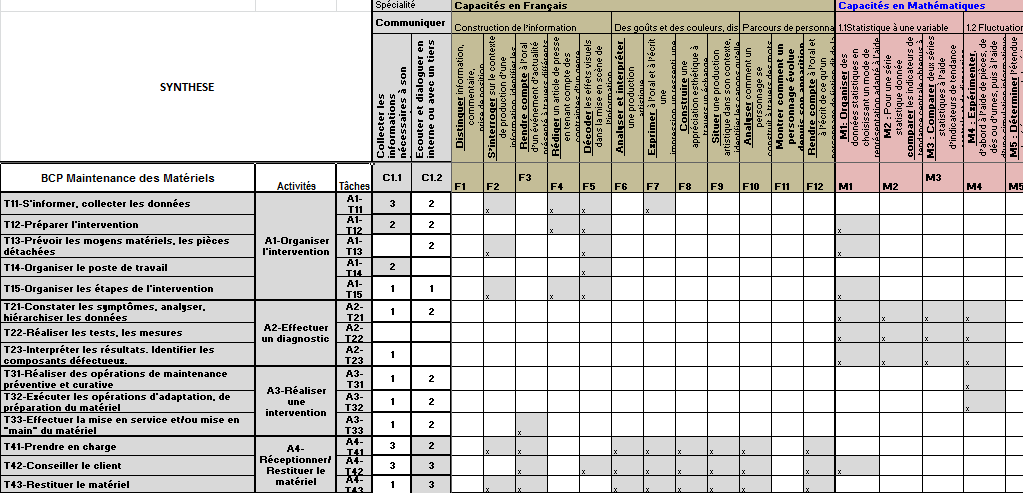 Tableau de croisements des programmes avec les tâches professionnelles,
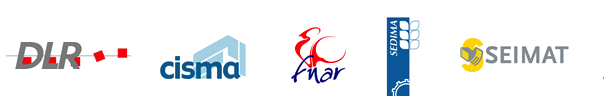 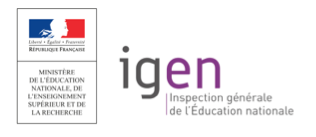 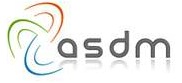 …ce qui conduit à organiser l’emploi du temps…
Atelier



Maintenance
Véhicule



3h






 GR 2
Atelier ou Salle
 Construction/Technologie

          2h

        GR 1
Atelier ou Salle
 Maths-Sciences

          1h

        GR 1
AP / EGLS
Les éléments pour bâtir une planification
L’organisation pratique des activités
Concept de séquence
Thèmes / CI
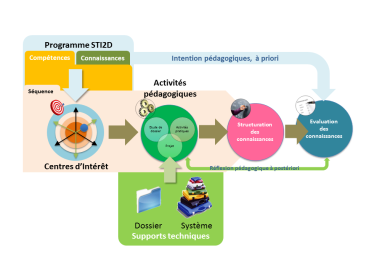 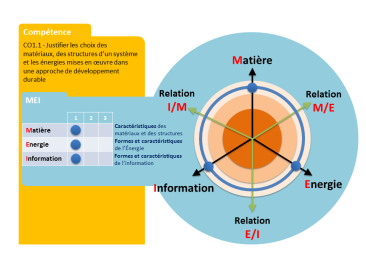 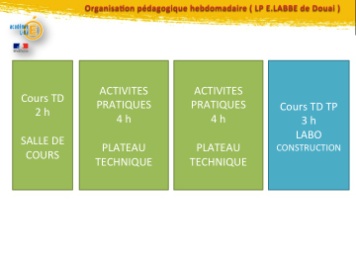 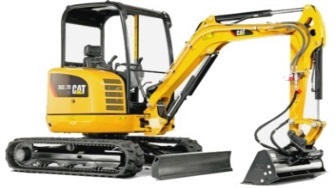 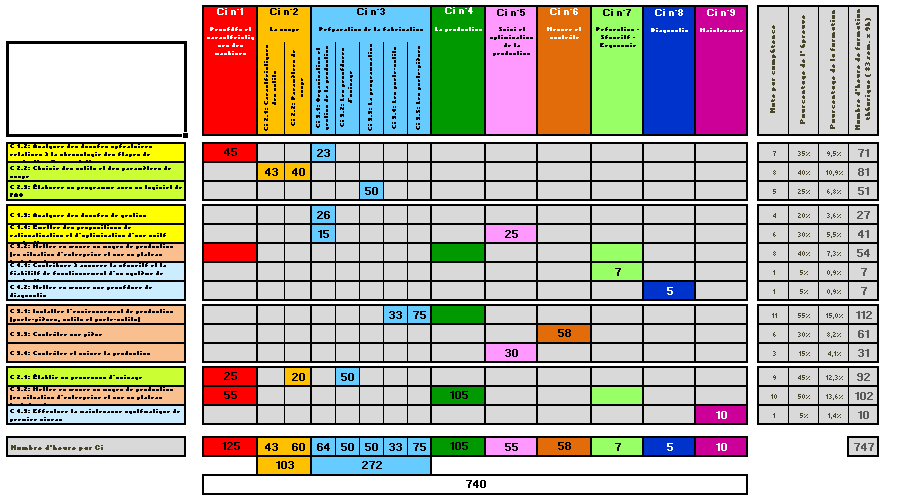 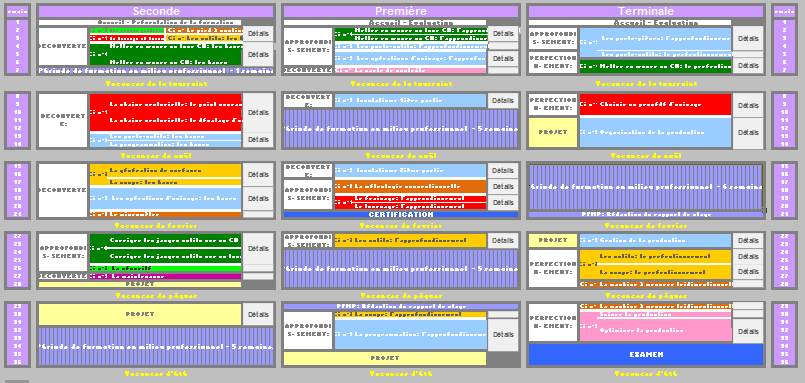 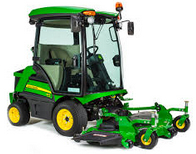 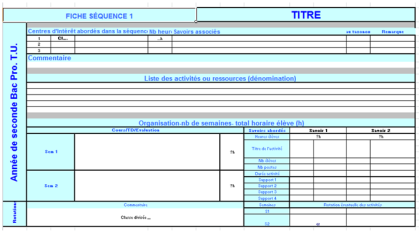 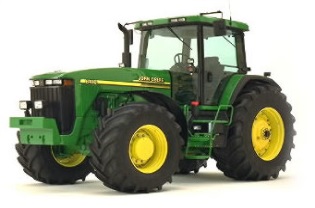 Les supports
Fiche synthétique d’une séquence
Matrice de la répartition horaire
Matrices compétences/CI/savoirs
Une planification définie avec une approche par centres d’intérêts,
Cette  définition est propre à chaque équipe pédagogique. 
Le centre d’intérêt correspond à une préoccupation pédagogique qui permet au professeur de viser, dans un temps donné, une même série d’objectifs pédagogiques à l’aide de supports qui peuvent être différents afin de faciliter l’introduction et la synthèse de ces objectifs.
Exemple de définition de centres d’intérêt
Ci 5
La production et l’utilisation
 de l’énergie électrique
Ci 4
La motorisation
Ci 6
Le refroidissement 
et la lubrification
Organisation 
par centres d’intérêt
Ci 3
Mesures et contrôles
Ci 7
La transmission 
de la puissance
Ci 8
Les trains roulants, 
le freinage
Ci2
La prévention des 
risques professionnels
Ci 1
Connaissance 
du matériel
Ci 9
Le diagnostic
Autre exemple,
Ci 3
La maintenance périodique
Ci 4
La maintenance corrective
Ci 2 
L’environnement
Professionnel, qualité, sécurité
Ci 5
Les mesures 
Et contrôles
Organisation 
par centres d’intérêt
Ci 1
La connaissance 
du matériel
Ci 6
La démarche 
de diagnostic
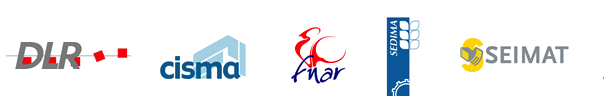 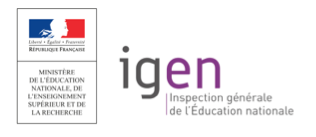 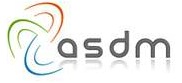 Exemple de centres d’intérêts définis par les enseignants des académies de Caen et Rennes,
Ci 3
Mise en œuvre et 
remise en conformité
Ci 4
Les opérations de maintenance
 préventive et curative
Ci 2 
Les opérations liées à 
l’entretien périodique
Ci 5
Mesurer, contrôler, comparer
Organisation 
par centres d’intérêt
Ci 1
L’environnement de l’atelier,
 qualité, sécurité
Ci 6
Le diagnostic, intervention 
à l’atelier et ou en clientèle
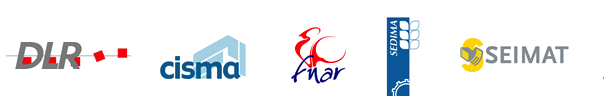 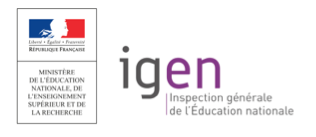 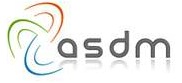 Les éléments pour bâtir une planification
L’organisation pratique des activités
Concept de séquence
Thèmes / CI
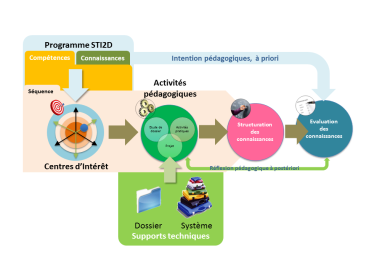 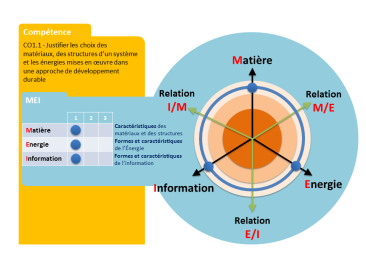 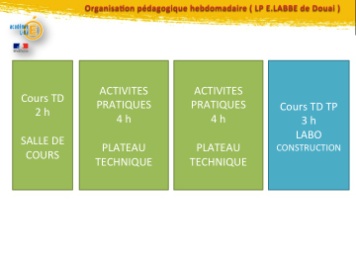 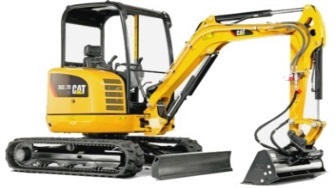 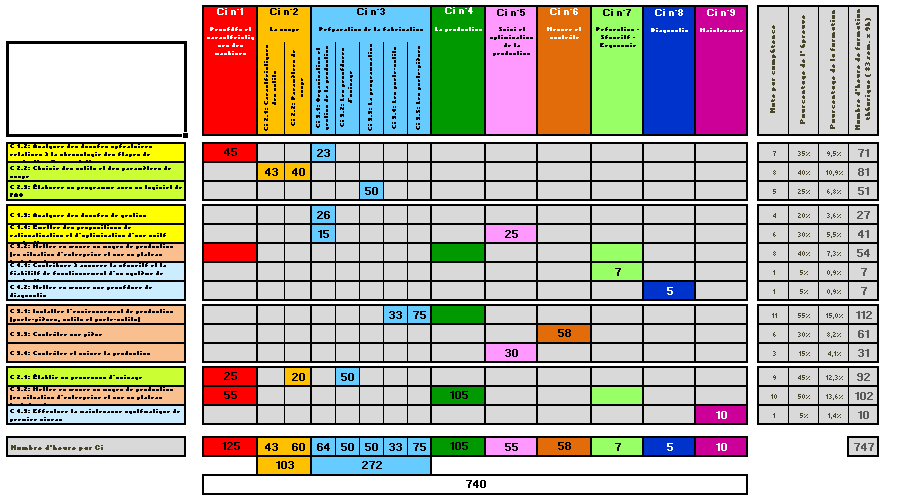 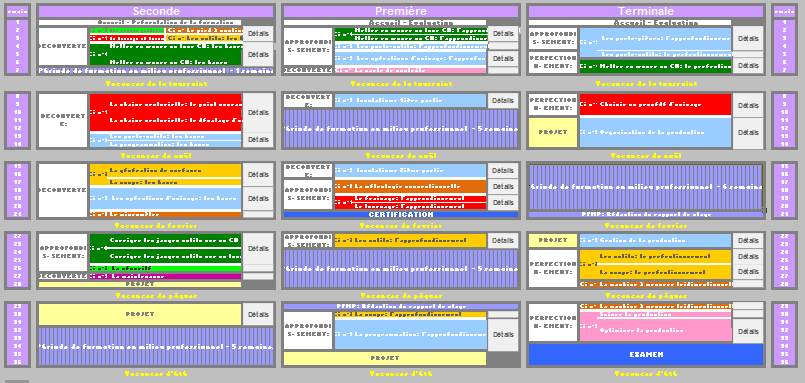 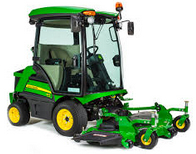 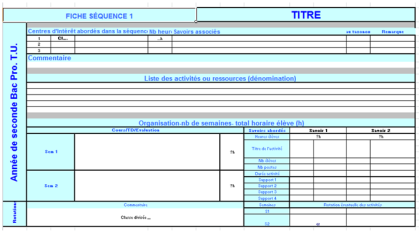 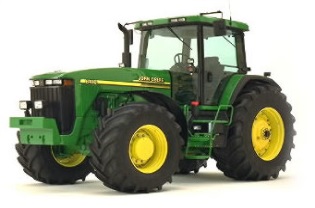 Les supports
Fiche synthétique d’une séquence
Matrice de la répartition horaire
Matrices compétences/CI/savoirs
Le concept de séquence à partager,
Compétences
Savoirs associés
Intentions pédagogiques, a priori
Activités pédagogiques
Séquence
Evaluationdes  compétences
Structuration des apprentissages
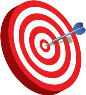 1,O.I.
4.R.R.M
Activités professionnelles
Réflexion pédagogique
2.D
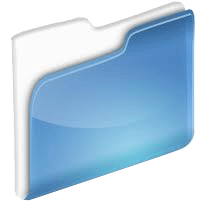 3.R.I.
Dossiers
Informatique
Concours, projets
Supports
Supports didactisés
Maquettes
Supports réels
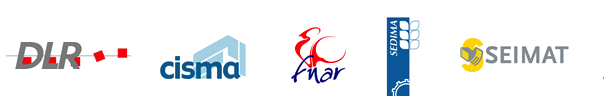 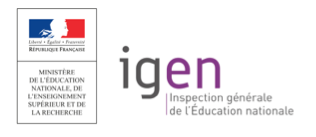 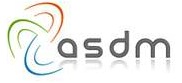 …une progressivité…
Seconde
Première
Terminale
Réaliser d’interventions en autonomie
Réaliser des contrôles et mesures
Prendre en charge une intervention complète avec le diagnostic
Découvrir le milieu  professionnel
Réaliser des tâches simples
Ci 1 / Ci 2/ Ci3 
/ Ci 4 / Ci 5
Ci 3 / Ci 4 / Ci 5 /Ci 6
Ci 4 /Ci 5 / Ci 6
PFMP = 2 x 3 semaines ou encore 1 +5 semaines suivants les besoins des élèves
PFMP = 2 X4 semaines
PFMP =2 x 4 semaines
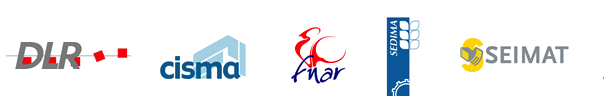 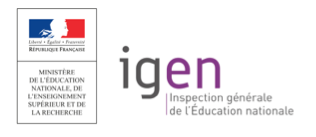 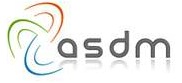 [Speaker Notes: Les centres d’intérêt en gras correspondent aux centres d’intérêt prépondérants.
Cette organisation prend en compte la certification intermédiaire. Par conséquent, elle peut convenir pour un cursus CAP.]
…en intégrant les PFMP…
BAC  PRO  Maintenance des matériels  (PFMP sur un base de 22 semaines soit 770h)
A construire
Seconde
Première
PFMP: 3 semaines
Ci1: Découverte de l’environnement professionnel
Organisation d’une entreprise de maintenance 
Organisation d’un atelier et de son poste de travail
PFMP: 3 semaines
Ci2: Les opérations liées à l’entretien périodique
Mise en œuvre d’une opération de maintenance sur un véhicule( révisions, freins,..)
Terminale
PFMP: 4 semaines
Ci4 : Les opérations de maintenance préventive et currative 
Mise en œuvre d’une réparation sur des organes mécaniques (embrayage, transmission, culasse, BV,TAV..)
PFMP: 4 semaines
Ci6: Diagnostic 
Intervention sur un système haute technicité (Injection électronique essence ou diesel, ESP,..)
PFMP: 4 semaines
Ci6: Diagnostic
Collecte des données  et d’expériences : support de l’épreuve  E32 (bruit, comportement du véhicule,..)
PFMP: 4 semaines
Ci3 et Ci4 : Les opérations de maintenance préventive et currative 

Mise en œuvre d’une opération sur un organe mécanique (distribution, freinage, climatisation,...)
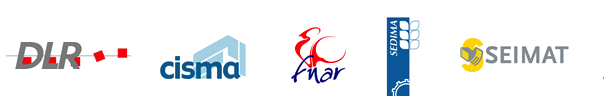 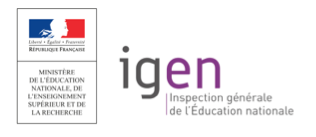 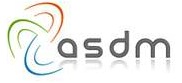 [Speaker Notes: Environ 40% du temps destiné à la formation professionnelle se déroule en entreprise.
L’entreprise est un lieu de formation à part entière qui doit être intégré dans le parcours de formation.
Ces périodes assurent la continuité de la formation et permet à l’élève de compléter et de renforcer ses compétences.
Les périodes de PFMP devront permettre, à l’élève, de maîtriser les compétences liés à la maintenance périodique et corrective.]
…et les impératifs de certification.
BAC  PRO  Maintenance des matériels  (PFMP sur un base de 22 semaines soit 770h)
Jury 
BAC PRO
Jury CAP
Seconde
Première
8 semaines en entreprise obligatoires
Terminale
E 33: Réalisation d’intervention  en milieu professionnel
EP 3: Réalisation d’interventions de maintenance  périodique ou corrective
Niveau de performance formalisé dans les livrets de suivi et d’évaluation
+
-
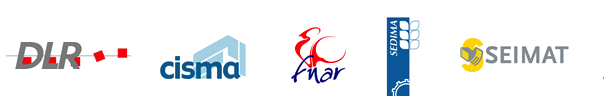 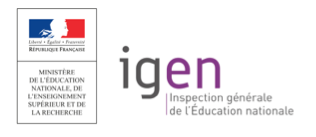 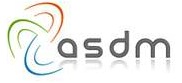 [Speaker Notes: Au terme de chaque PFMP, un bilan de compétences, établi conjointement par le tuteur et l’équipe pédagogique, est consigné dans le livret de suivi et d’évaluation en présence du candidat.]
Les éléments pour bâtir une planification
L’organisation pratique des activités
Concept de séquence
Thèmes / CI
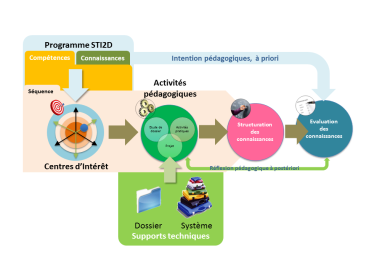 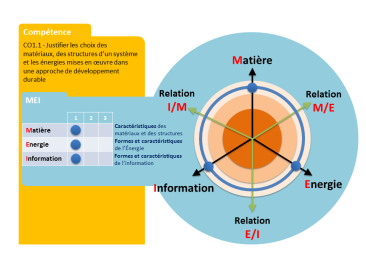 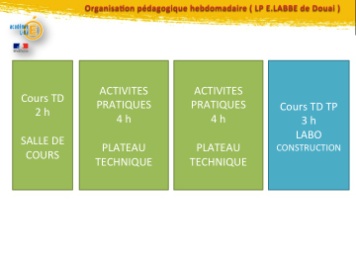 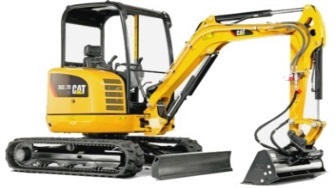 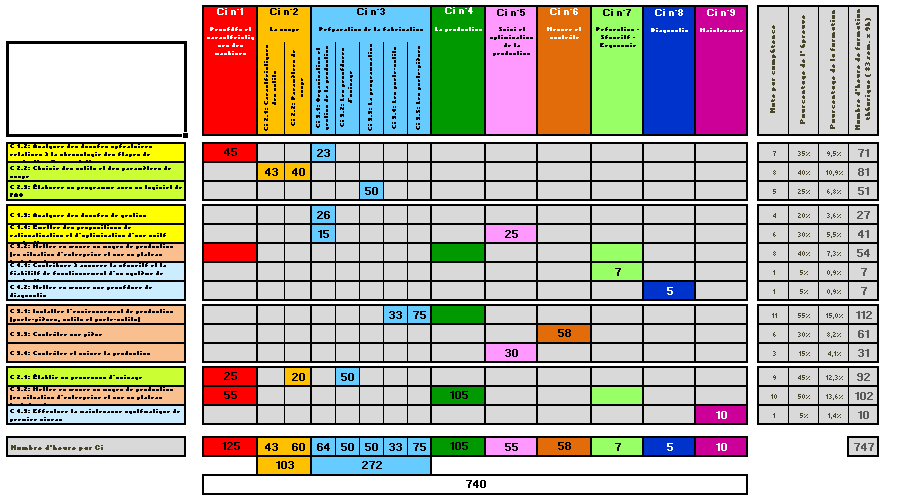 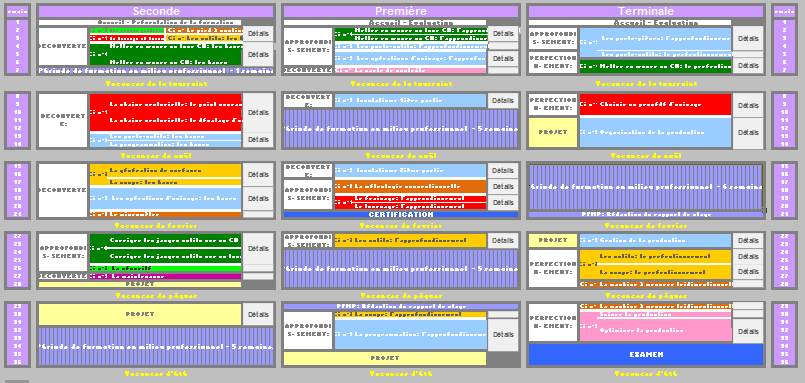 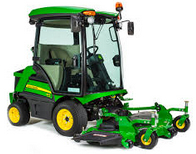 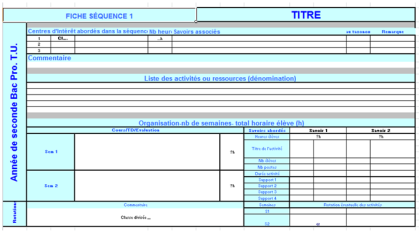 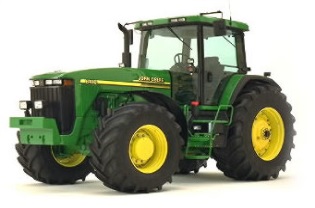 Les supports
Fiche synthétique d’une séquence
Matrice de la répartition horaire
Matrices compétences/CI/savoirs
Planifier  signifie une répartition du temps de formation par centre d’intérêt…
CI1 à CI…
SUPPORTS
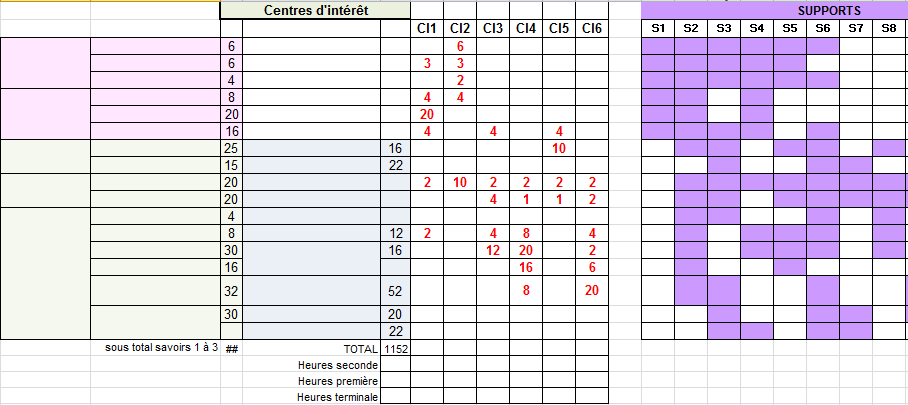 Ventilations d’un nombre d’heures de formation par CI
Savoirs S1 à S7
Répartition sur le cycle dans le respect du volume des 1152h
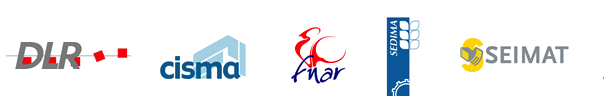 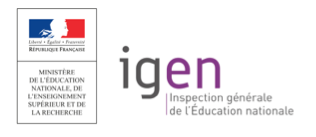 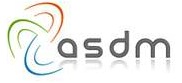 …afin de commencer à planifier et définir les séquences pédagogiques en mobilisant les supports à disposition.
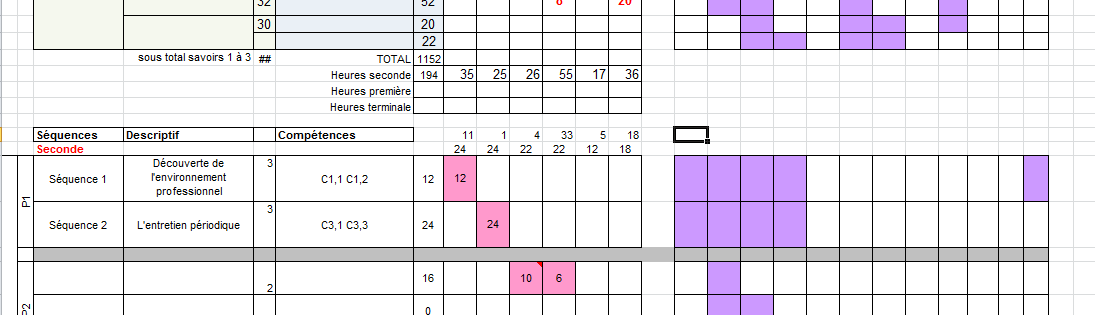 Supports mobilisés pour la séquence
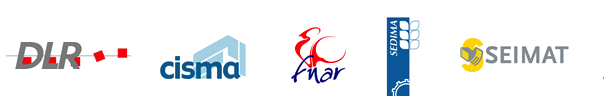 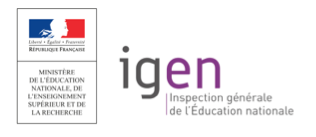 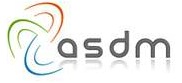 Les éléments pour bâtir une planification
L’organisation pratique des activités
Concept de séquence
Thèmes / CI
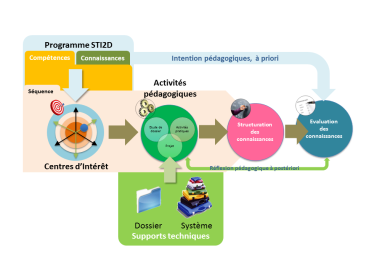 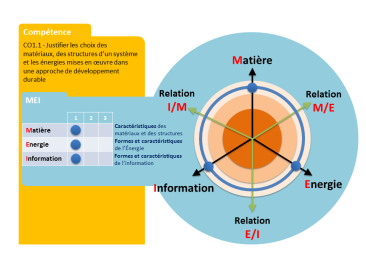 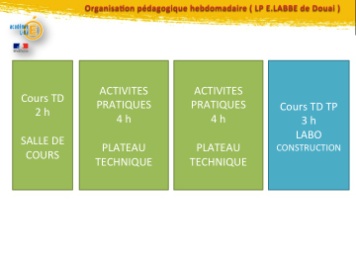 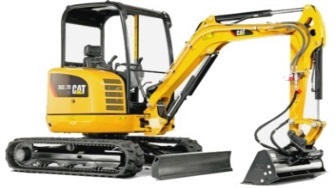 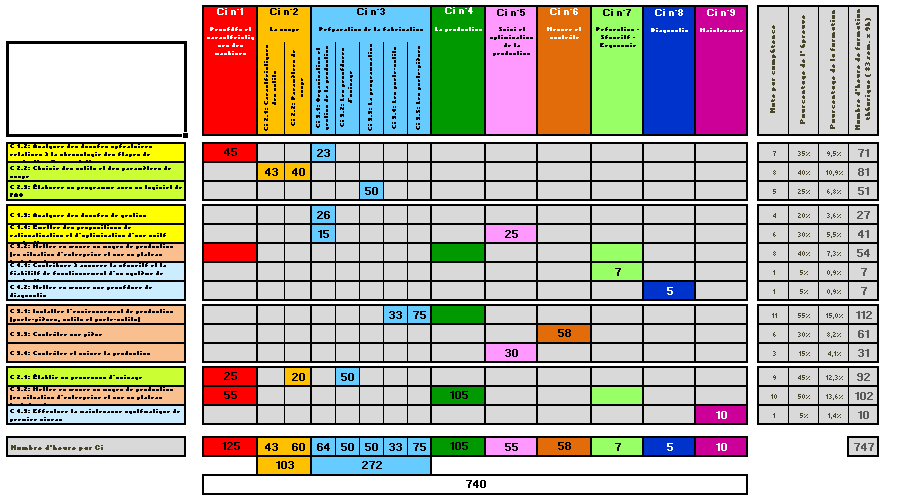 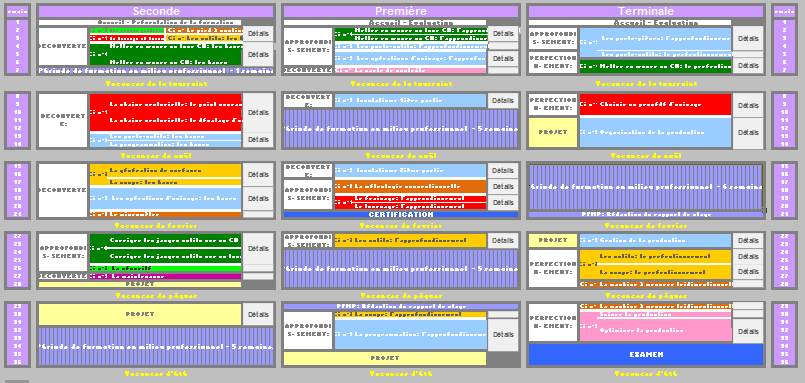 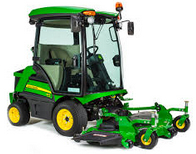 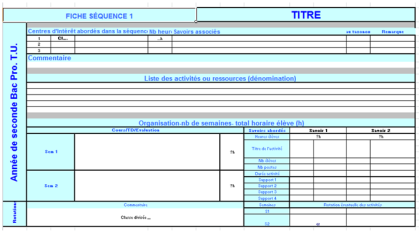 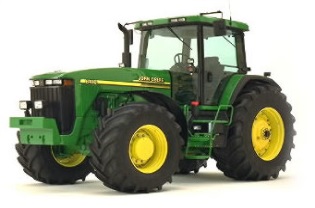 Les supports
Fiche synthétique d’une séquence
Matrice de la répartition horaire
Matrices compétences/CI/savoirs
…des outils à formaliser par l’équipe pédagogique,
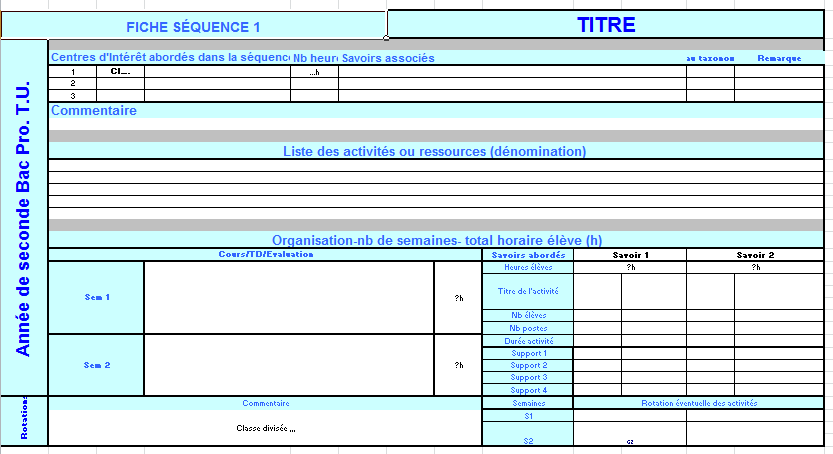 Exemple de fiche descriptive de séquence
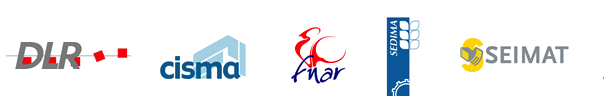 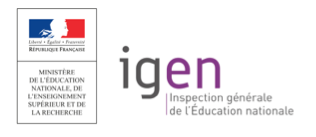 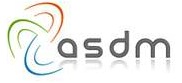 Exemple de fiche descriptive de séquence
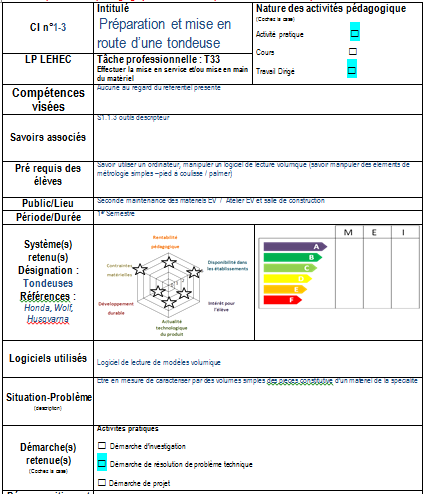 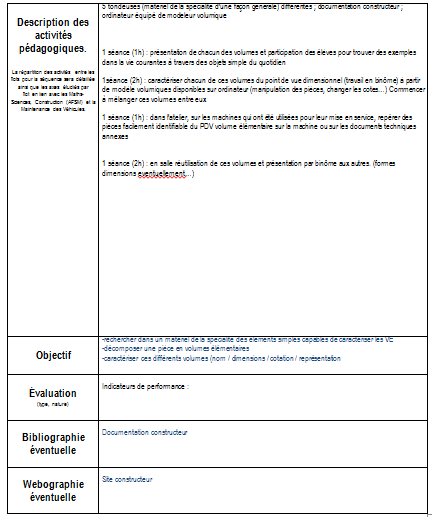 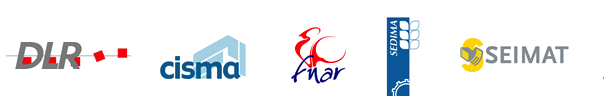 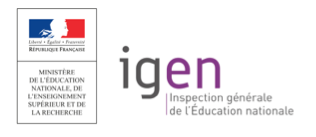 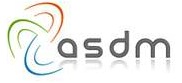 …des outils à disposition de l’équipe pédagogique,
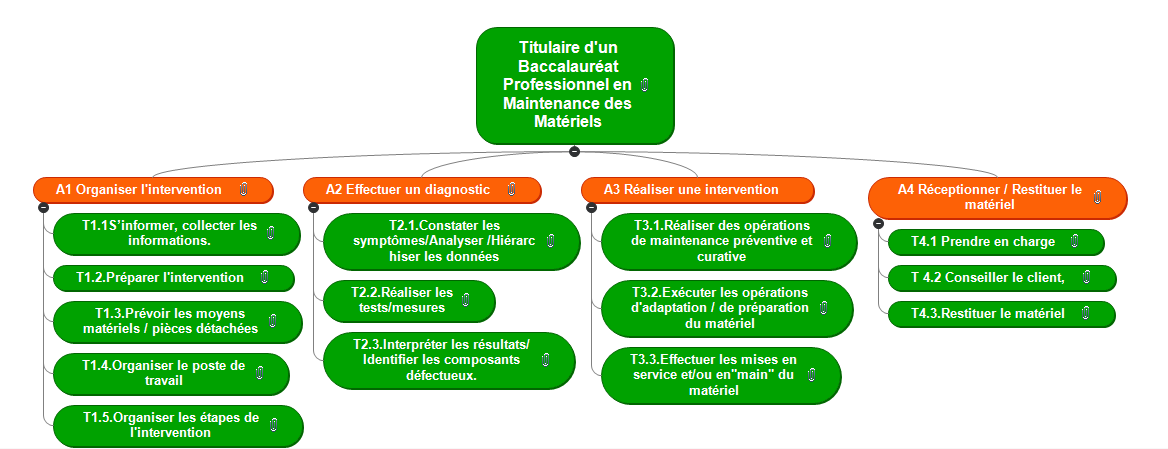 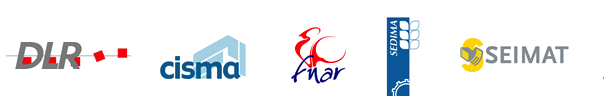 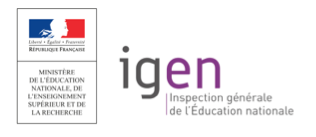 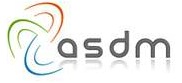 …des outils à disposition de l’équipe pédagogique,
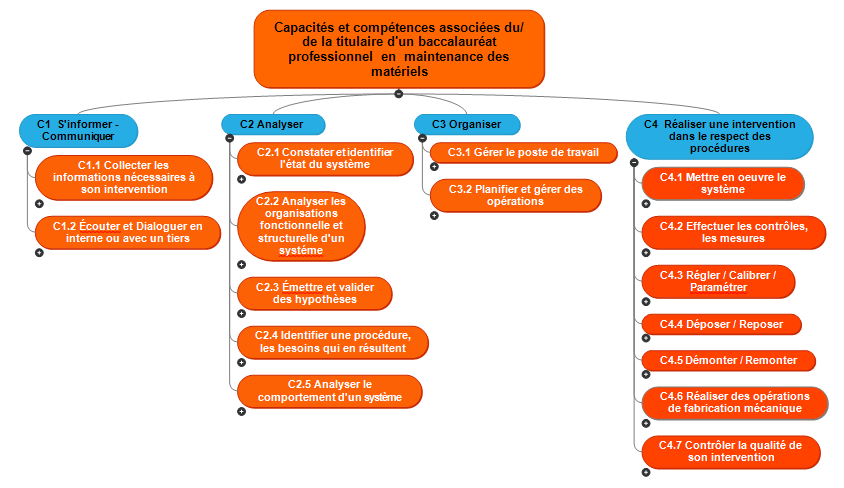 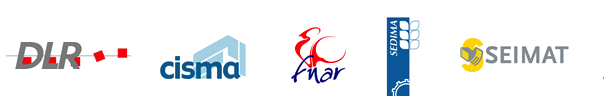 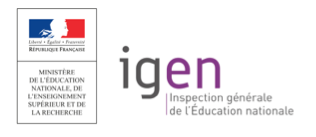 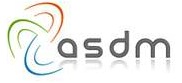 …des outils à disposition de l’équipe pédagogique,
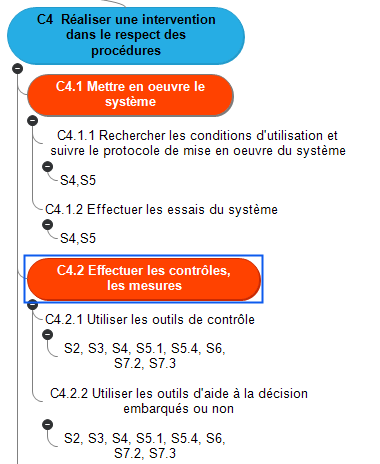 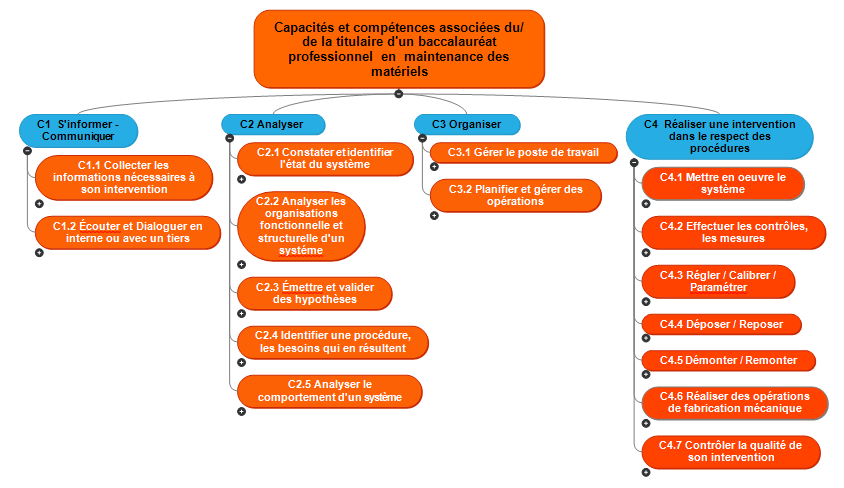 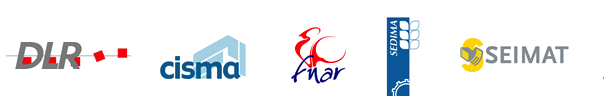 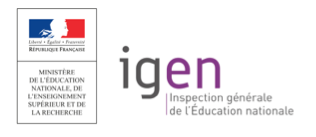 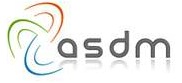 …des outils à disposition de l’équipe pédagogique,
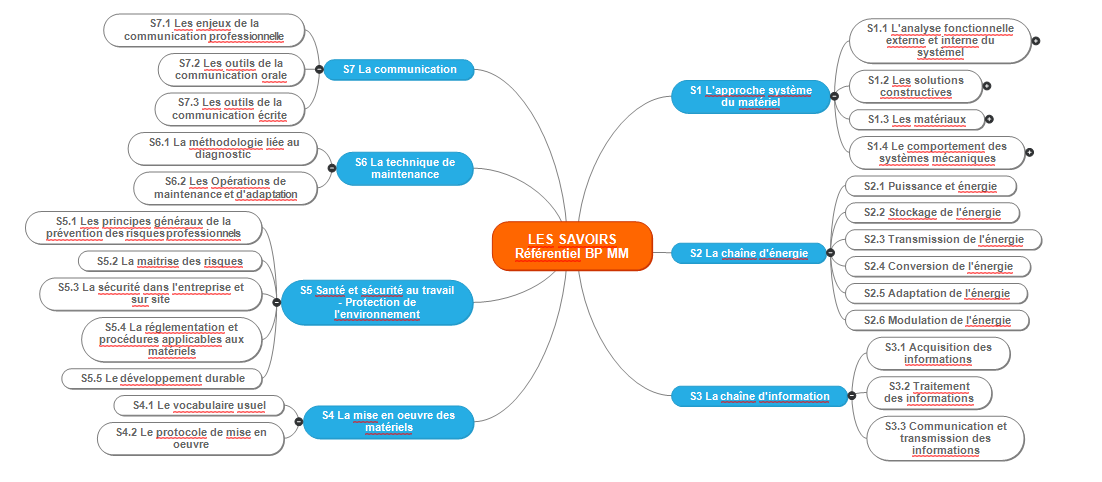 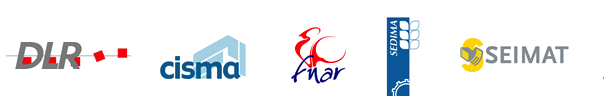 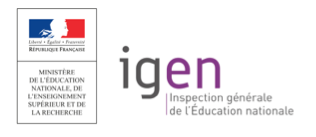 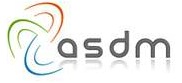 …des outils à disposition de l’équipe pédagogique,
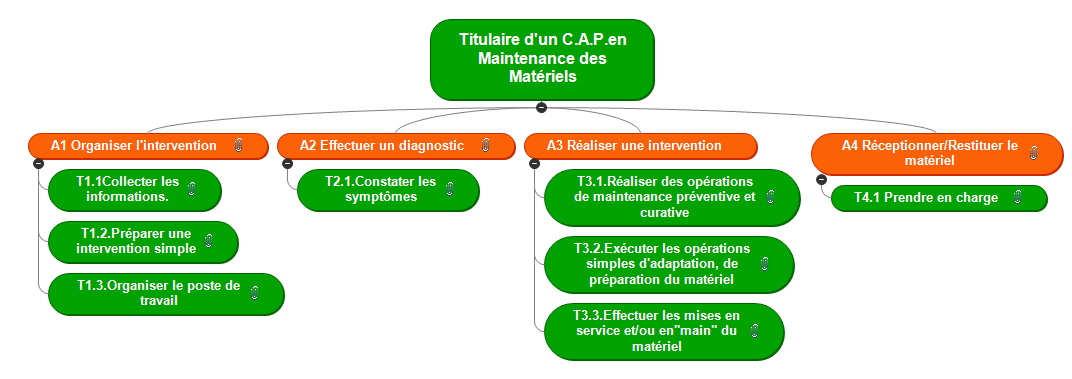 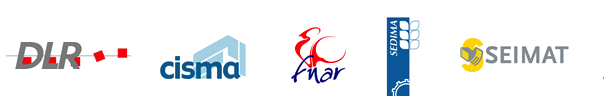 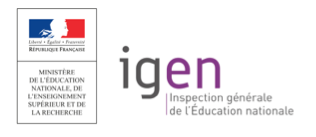 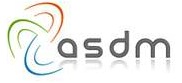 …des outils à disposition de l’équipe pédagogique,
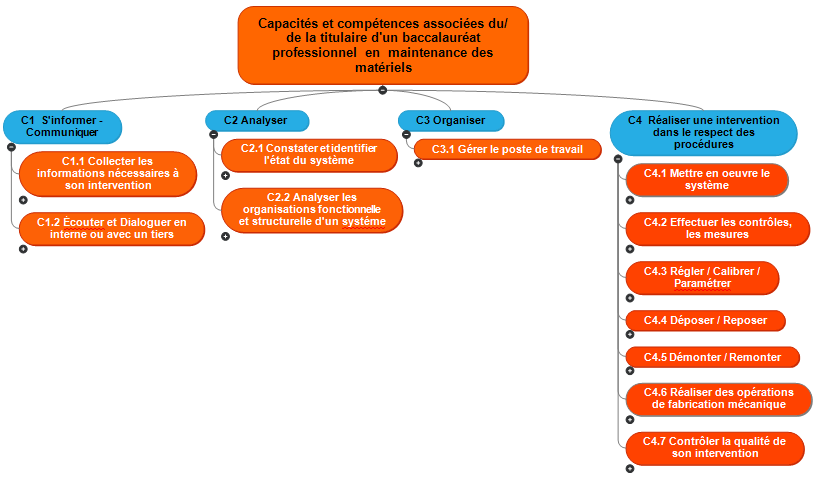 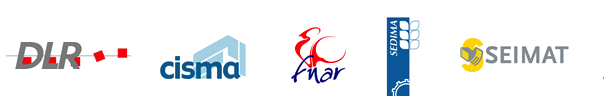 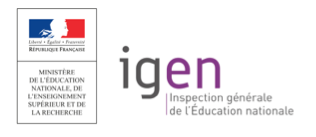 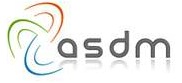 …des outils à disposition de l’équipe pédagogique,
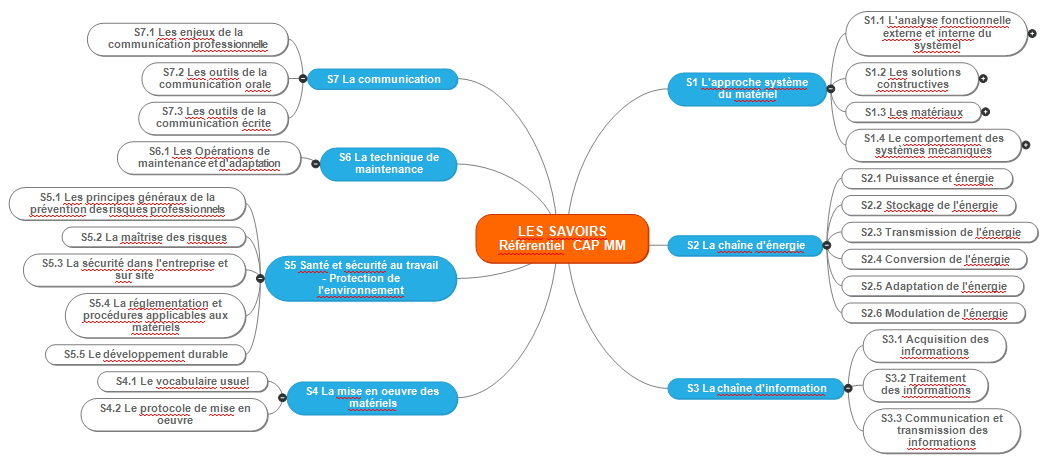 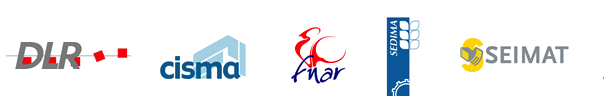 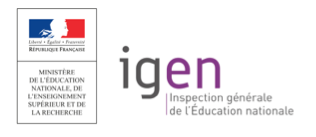 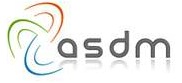 …des outils à disposition de l’équipe pédagogique,
Tableau de croisement des tâches professionnelles avec les compétences
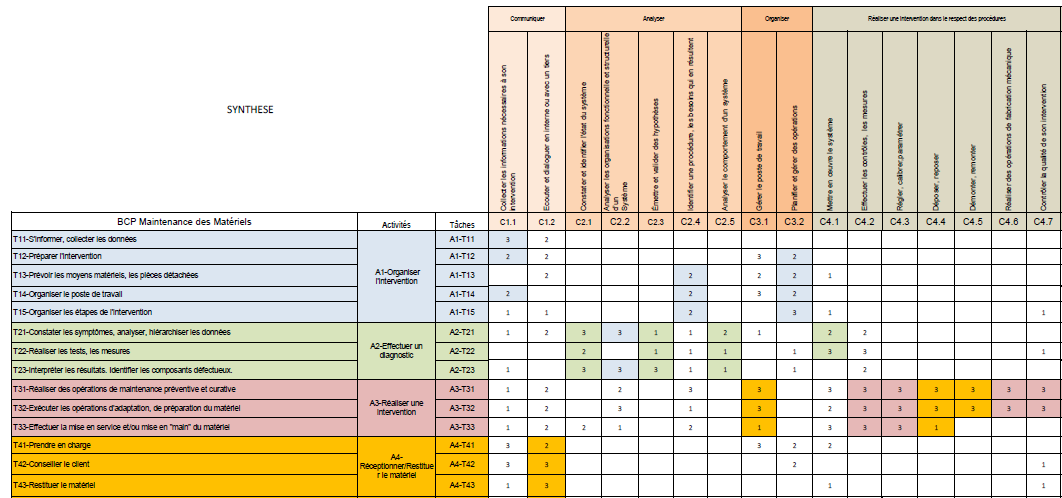 Pour le baccalauréat
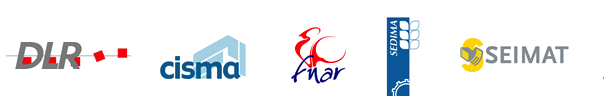 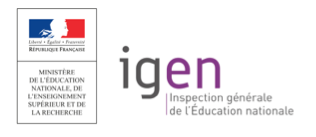 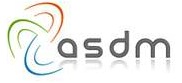 …des outils à disposition de l’équipe pédagogique,
Tableau de croisement des tâches professionnelles avec les compétences
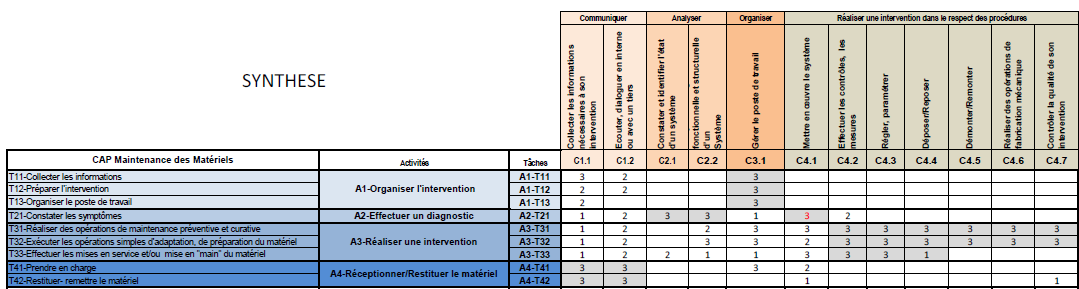 Pour le CAP
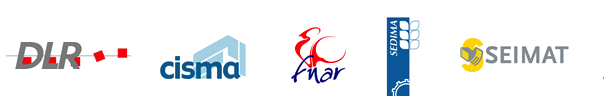 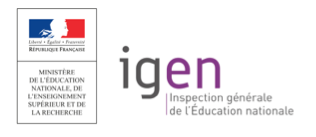 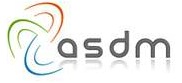 …des outils à disposition de l’équipe pédagogique,
Tableau de croisement des compétences du référentiel avec les compétences liées à la didactique de la construction mécanique
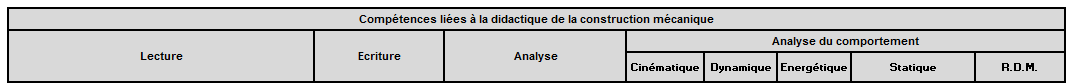 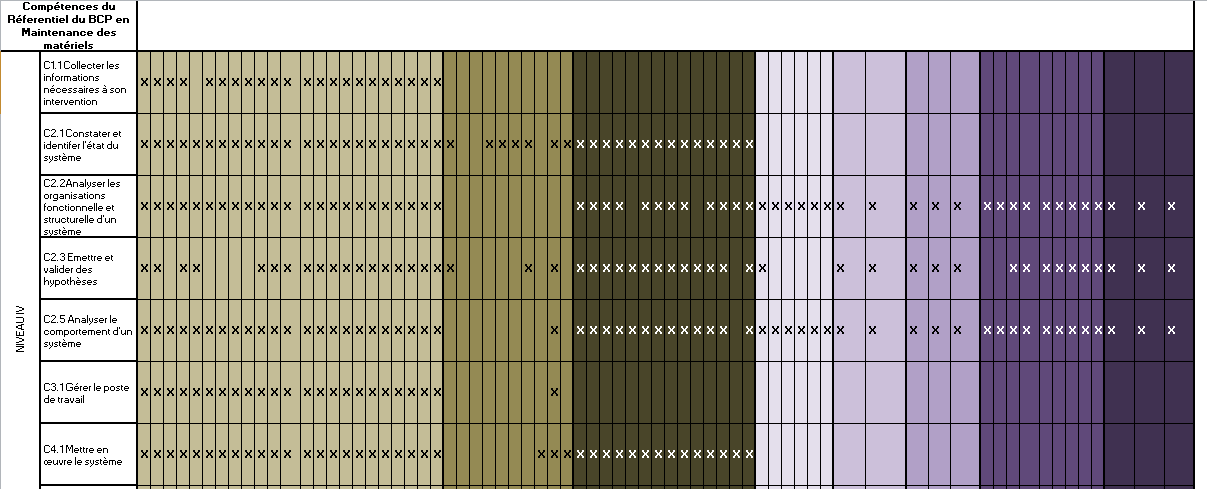 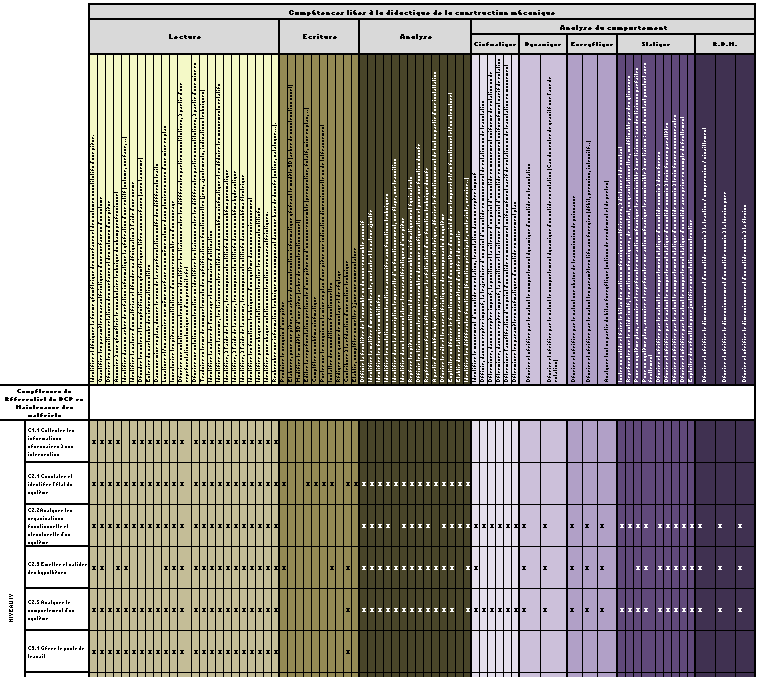 Format A3
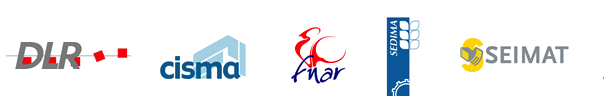 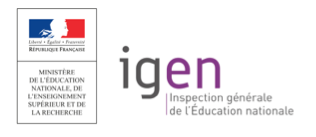 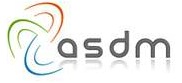 …des outils à disposition de l’équipe pédagogique,
Tableau de croisement des compétences du référentiel avec les compétences liées à la didactique de la construction mécanique
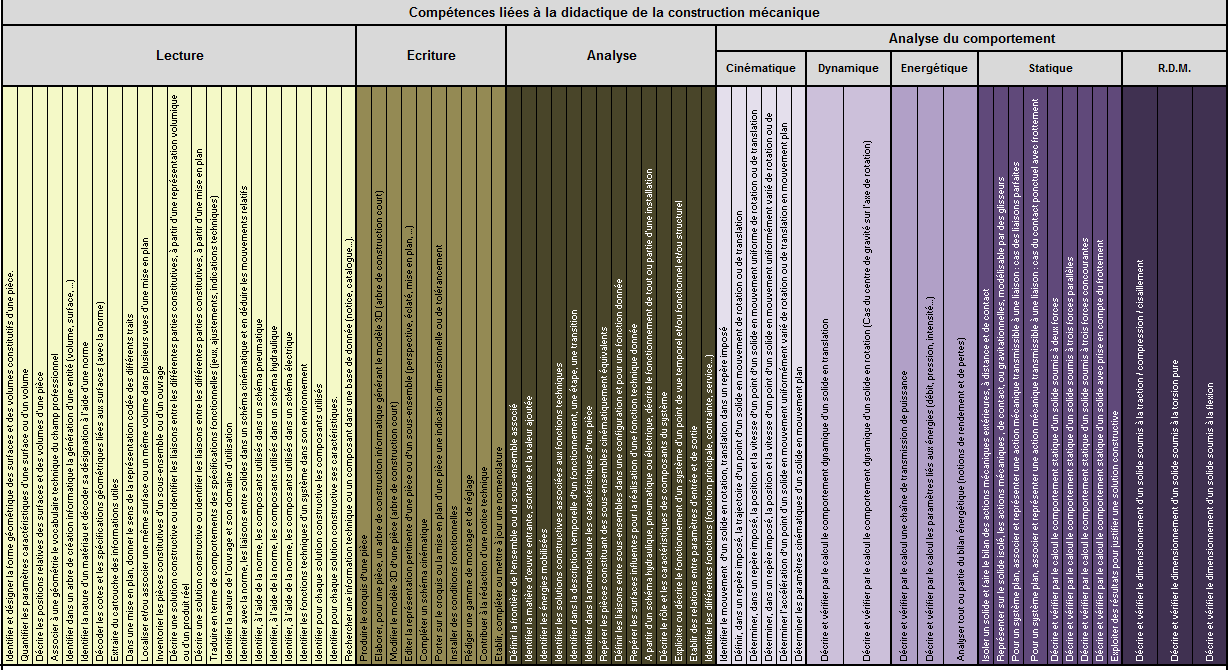 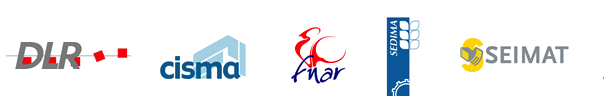 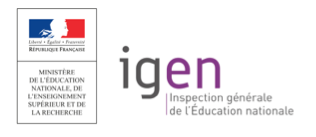 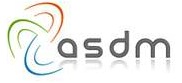 …des outils à disposition de l’équipe pédagogique,
Tableau de croisement des compétences du référentiel avec les compétences liées à la didactique de la construction mécanique
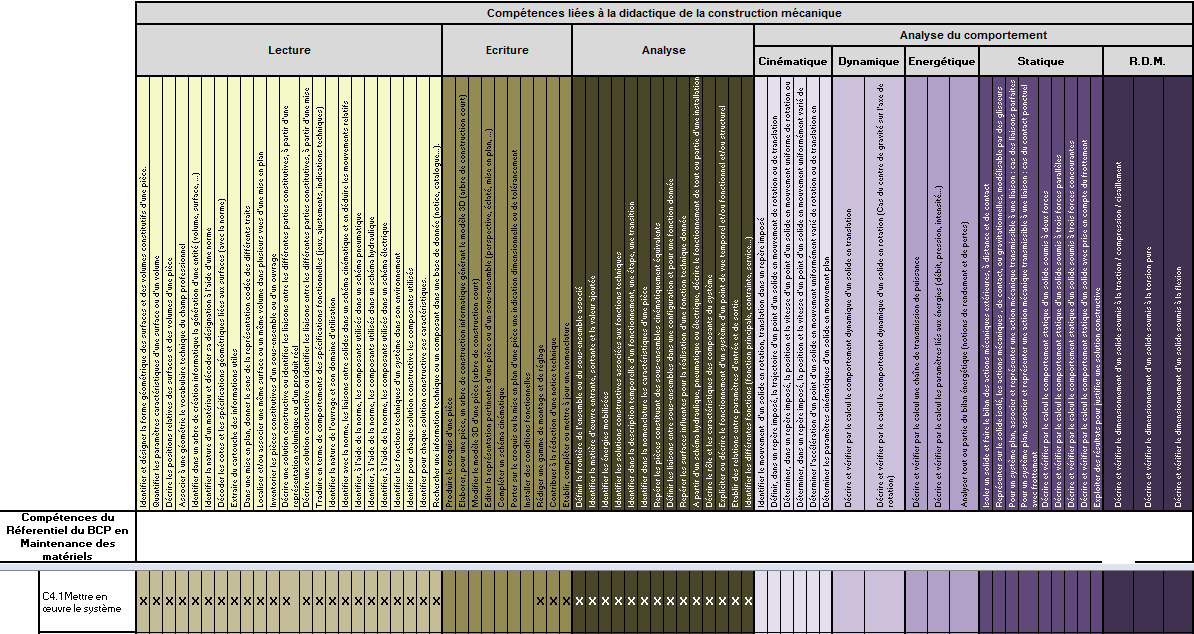 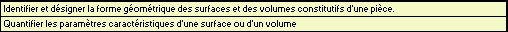 …des outils à disposition de l’équipe pédagogique,
Tableau de croisement des  tâches professionnelles avec les compétences du référentiel, les compétences  en mathématiques, en français…
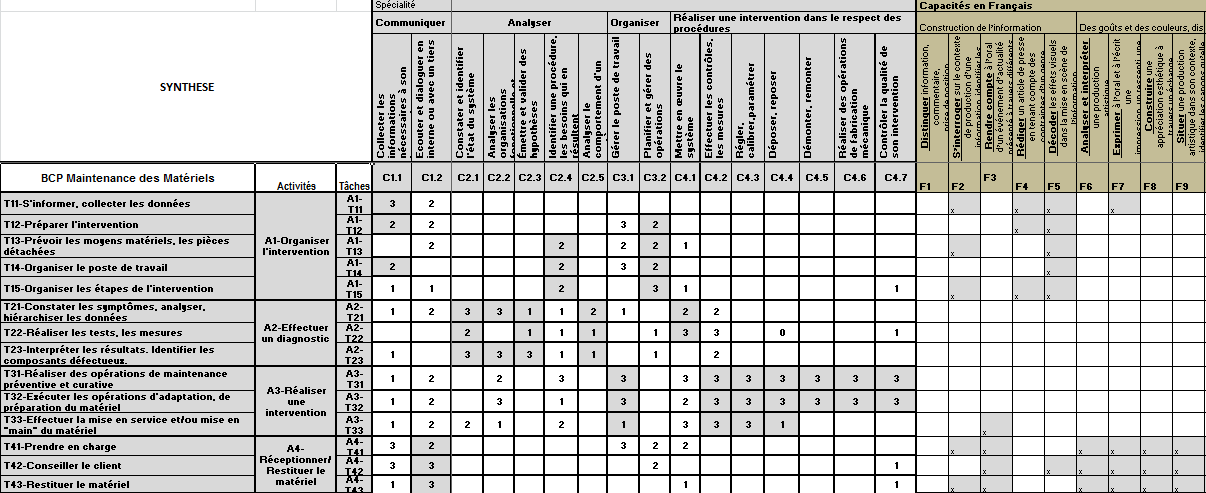 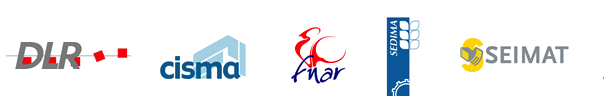 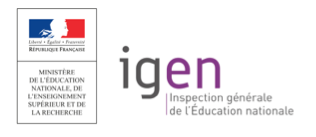 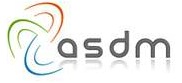 …des outils à disposition de l’équipe pédagogique,
Tableau de croisement des  tâches professionnelles avec les compétences du référentiel, les compétences  en mathématiques, en français…
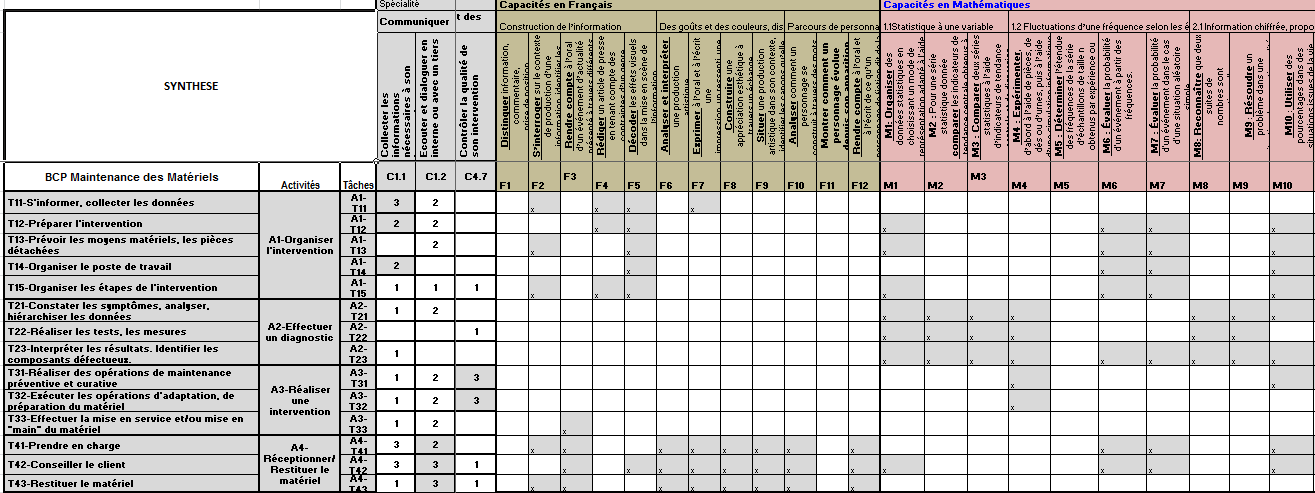 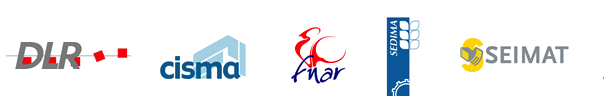 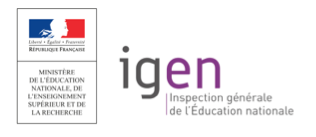 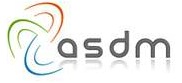 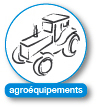 Un ensemble d’outils que vous retrouverez sur le portail RNR STI
matériel agricole
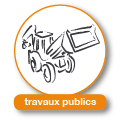 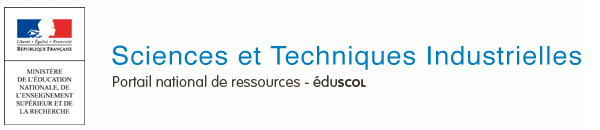 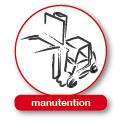 Domaines / Services techniques / Maintenance des véhicules et des engins
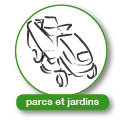 espaces verts
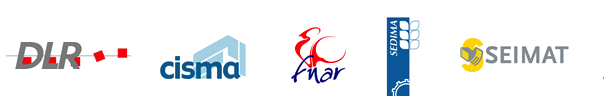 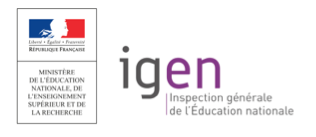 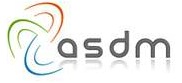 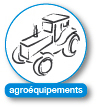 matériel agricole
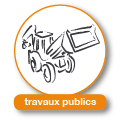 Merci de votre attention.
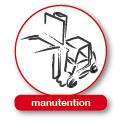 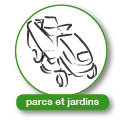 espaces verts
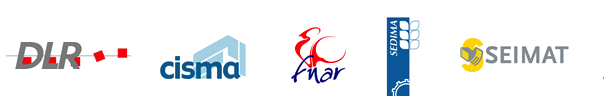 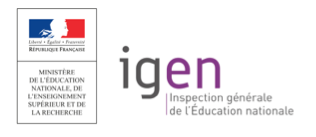 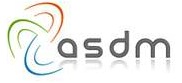